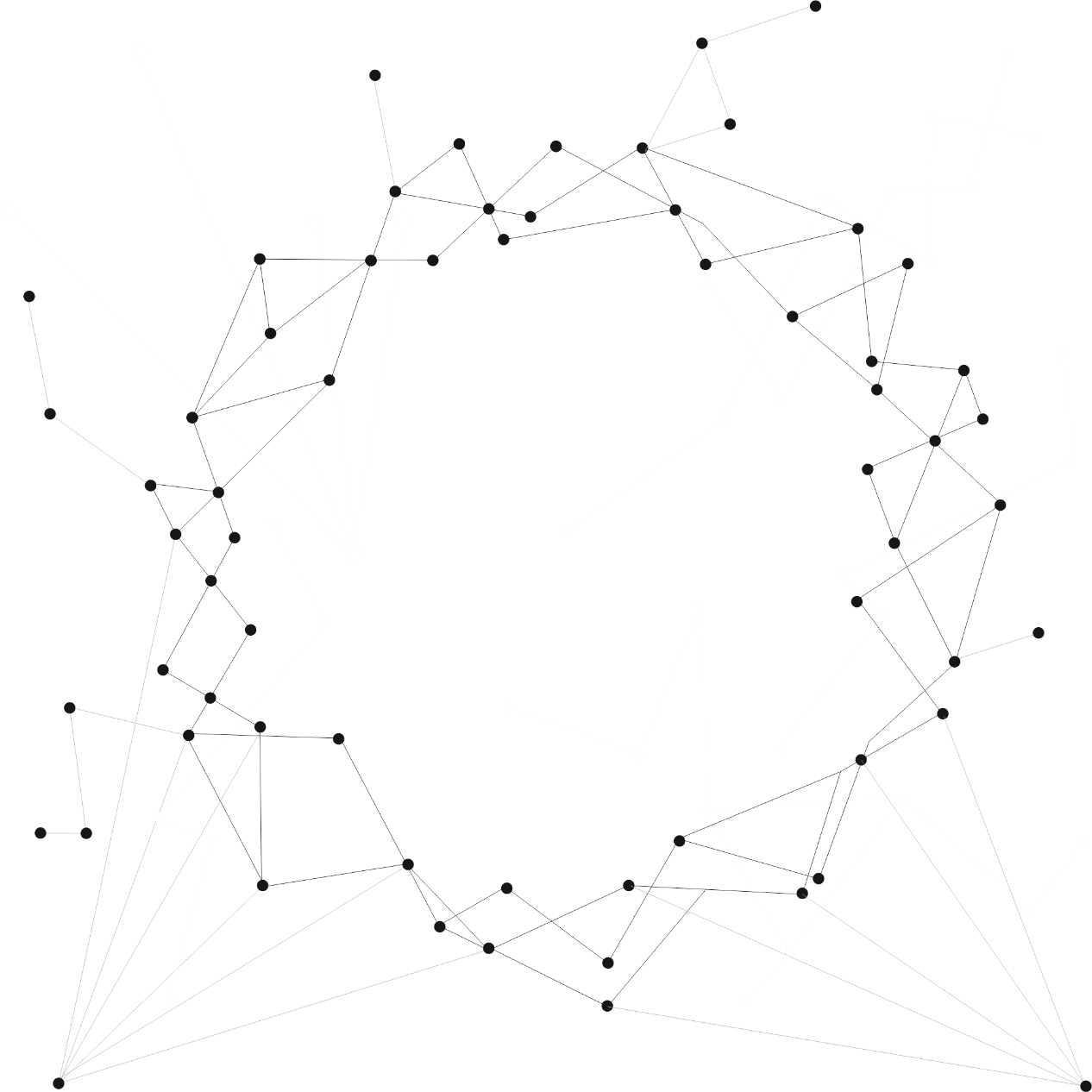 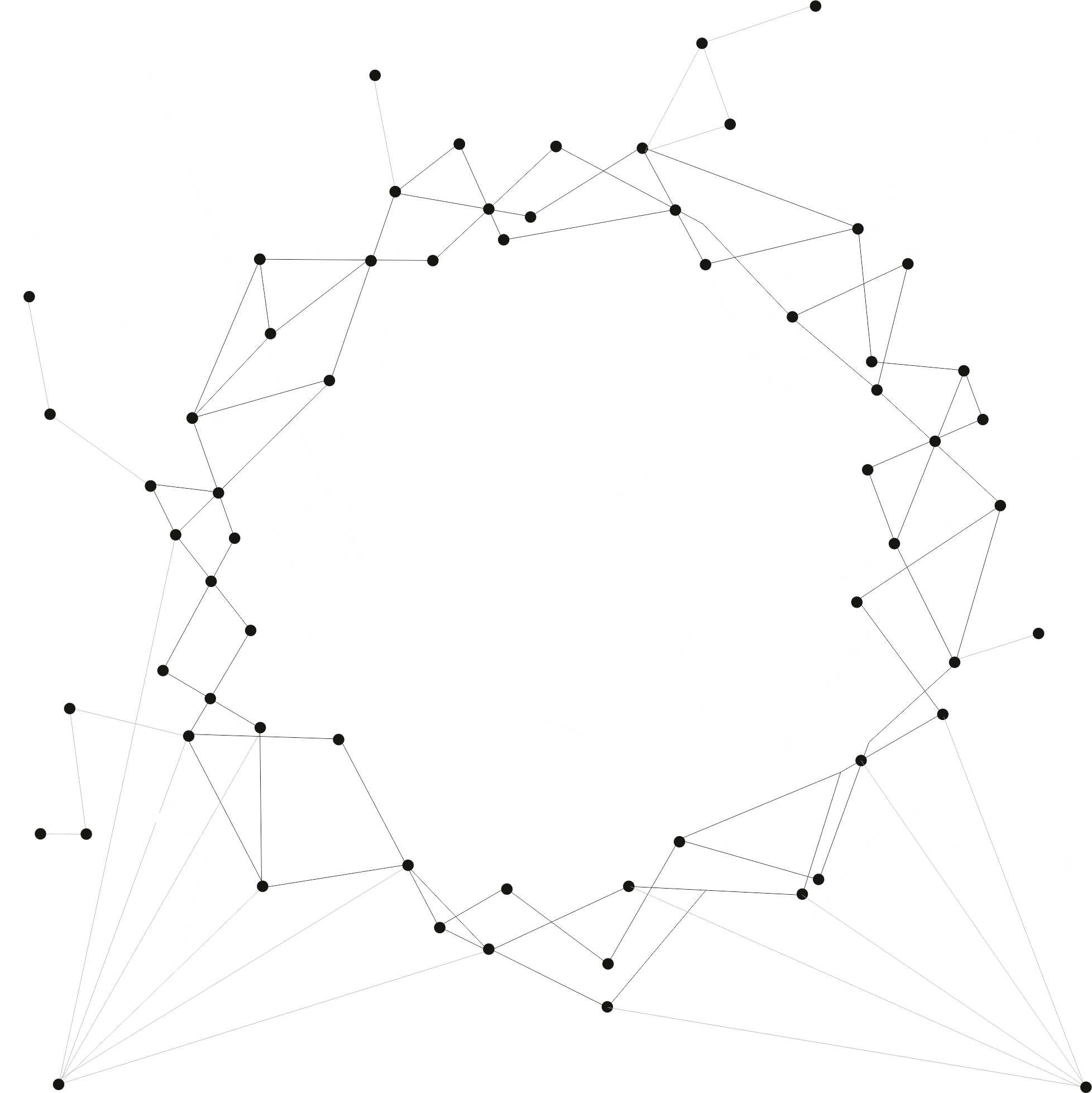 如何在 Oracle VirtualBox 中安裝 Ubuntu
劉曉臻、林大智
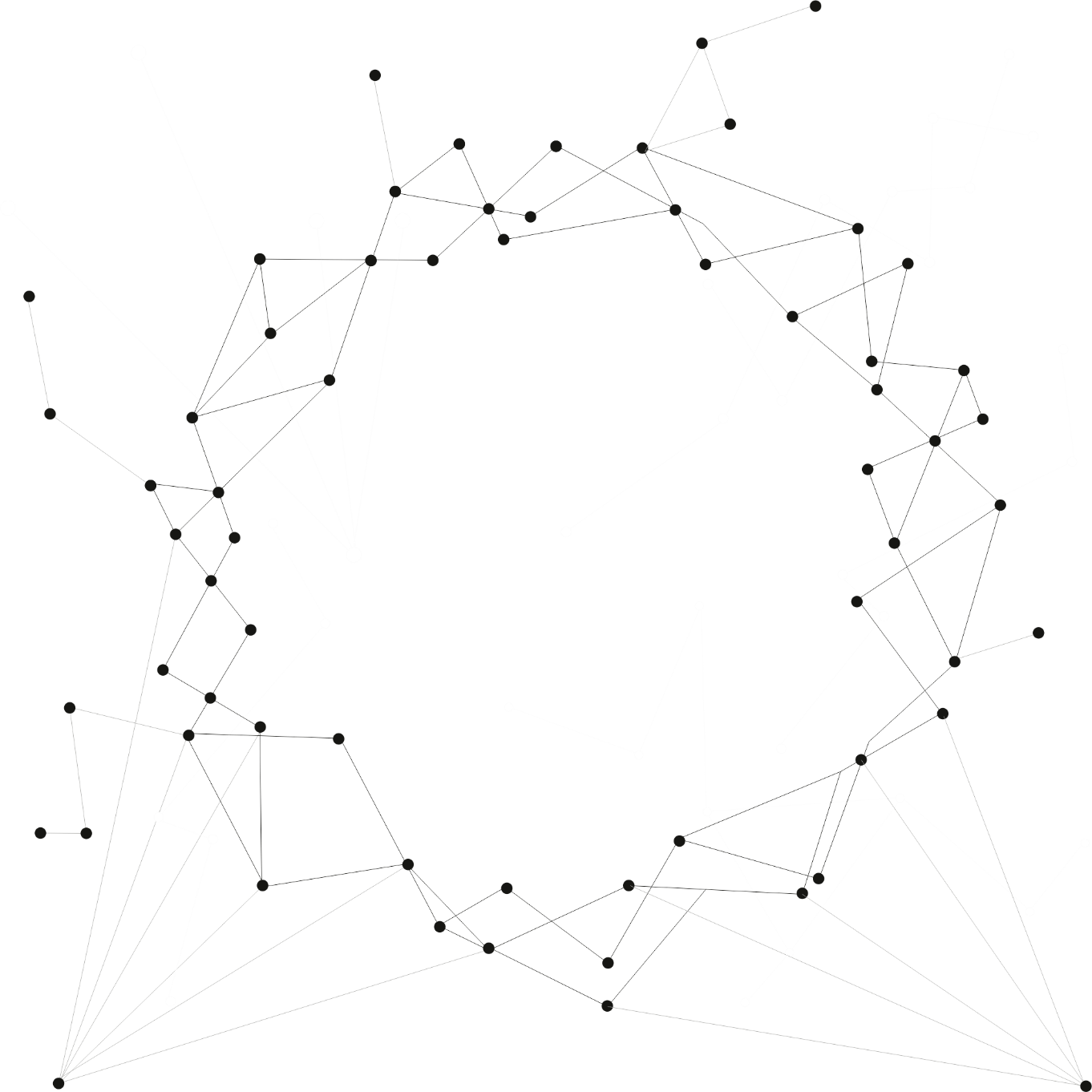 00
何為虛擬機
虛擬機即是用軟體技術模擬出一個硬體的環境，並讓每個程式都具備自己的記憶體(於原本硬體記憶體上分割出來)，使它可以達到並行處理的能力與執行作業系統的能力。
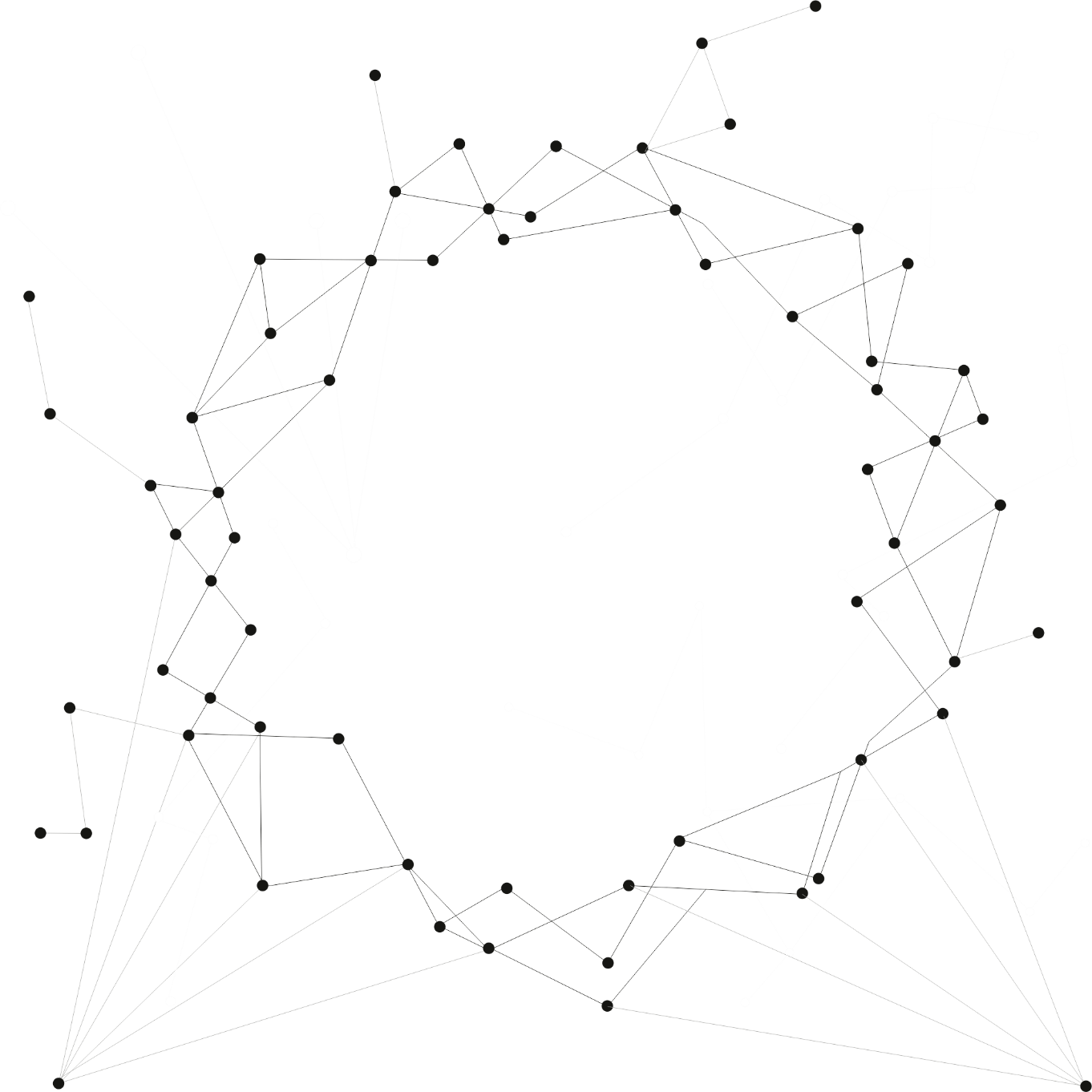 01
前置作業
下載 Ubuntu 安裝檔
https://www.ubuntu-tw.org/modules/tinyd0/index.php?id=7
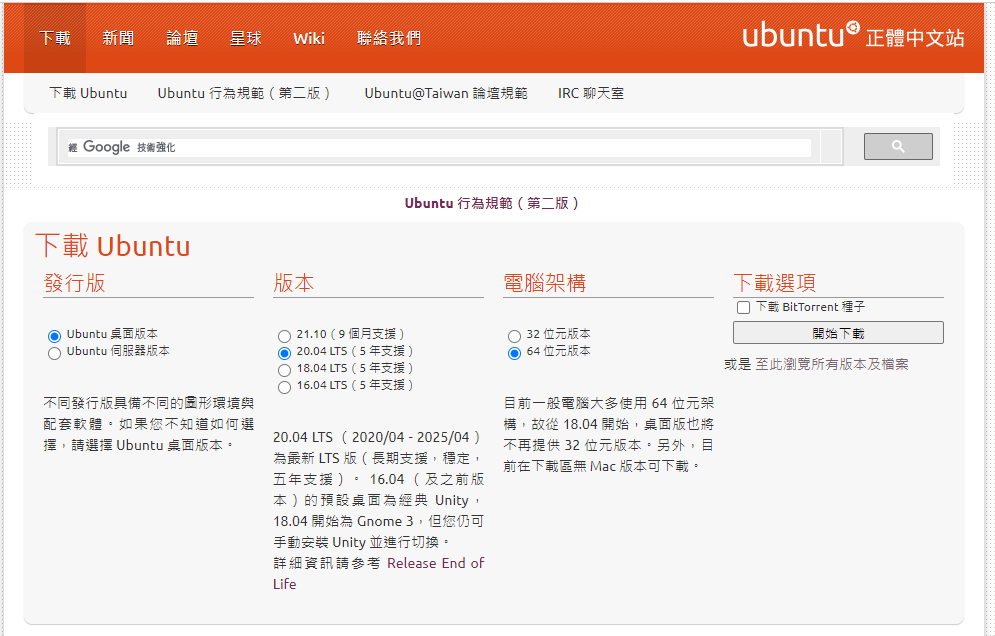 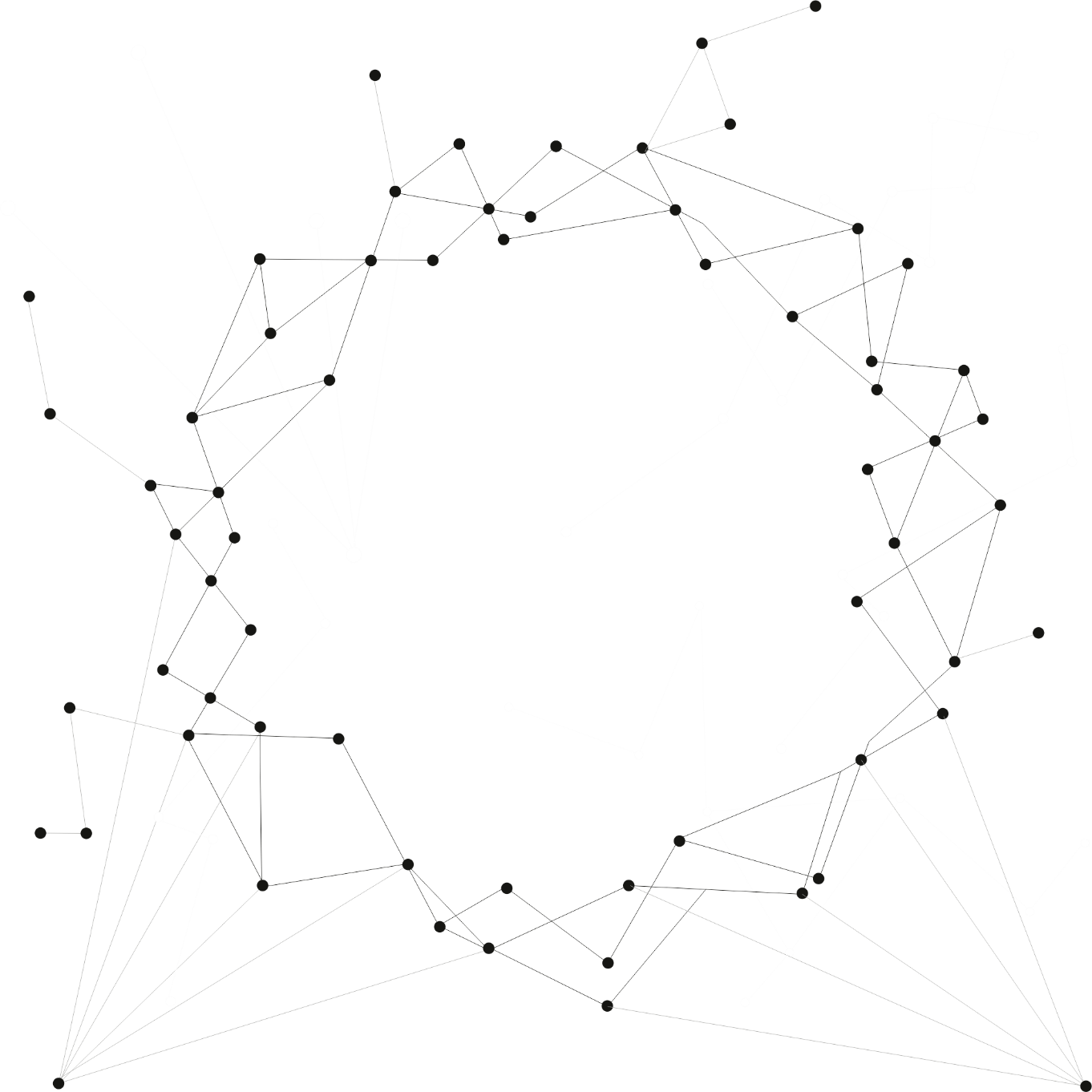 02
下載VirtualBox
下載Virtual Box
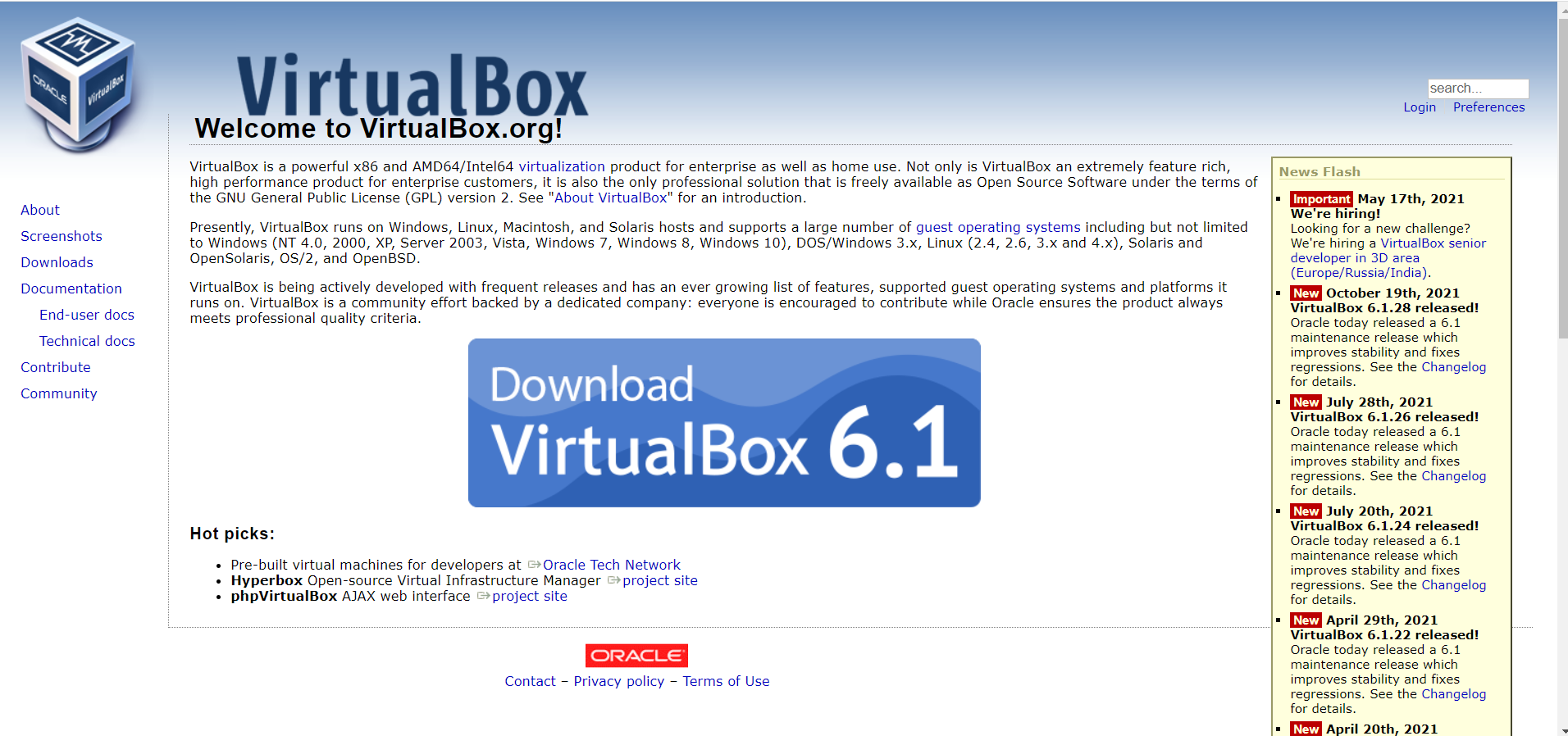 下載Virtual Box
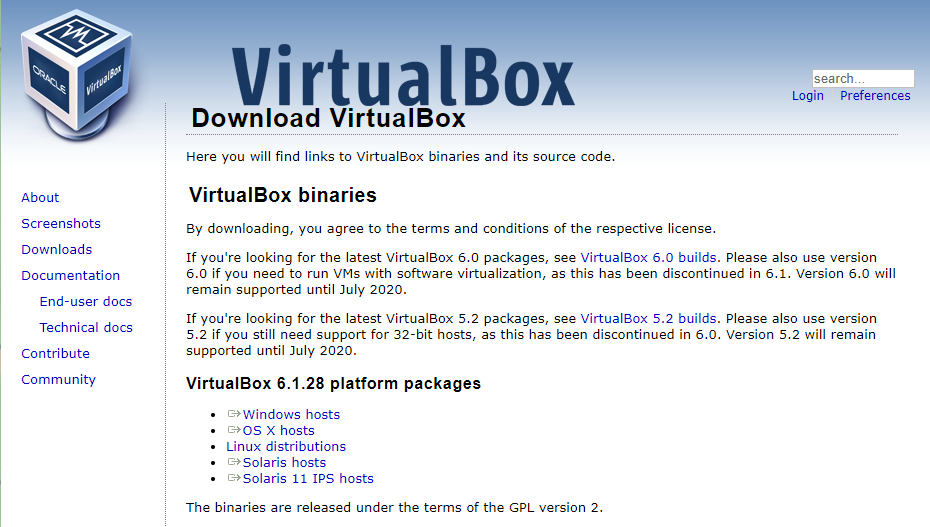 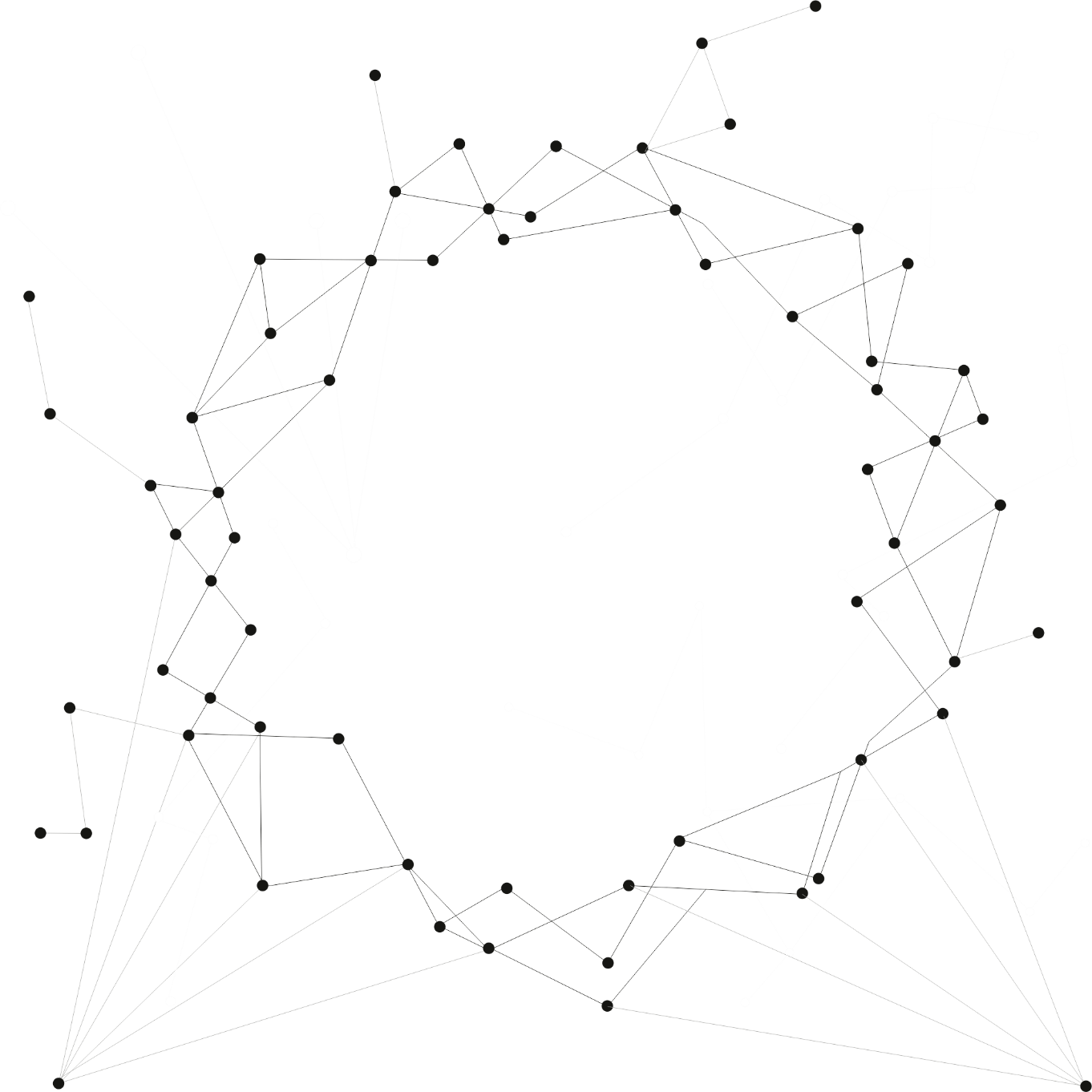 03
新增機器
Step １ 新增機器
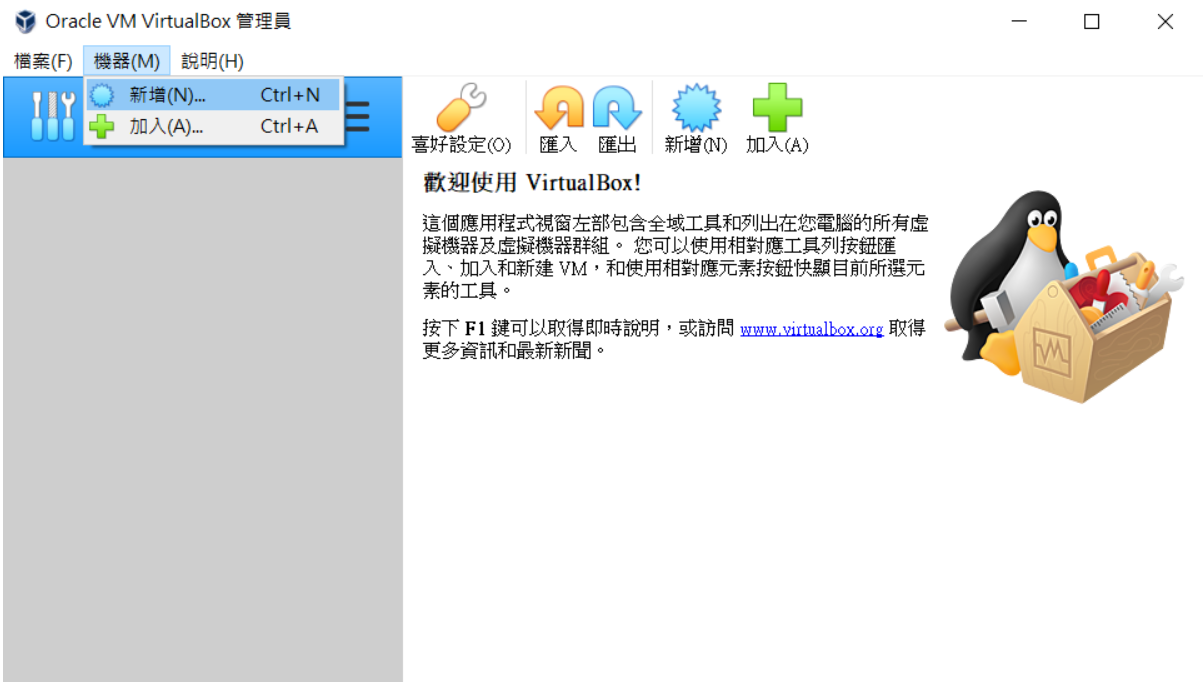 Step ２ 名稱與作業系統
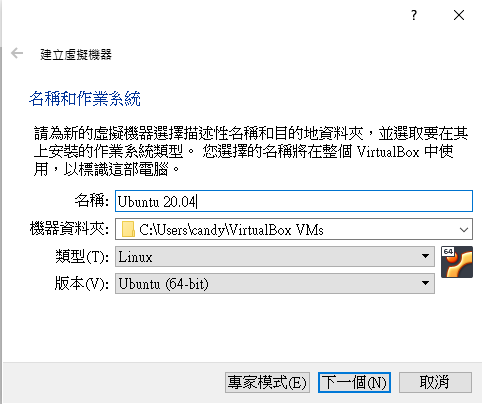 名稱：輸入ubuntu 20.04
類型：Linux
版本：Ubuntu (64-bit)
Step 3 記憶體大小
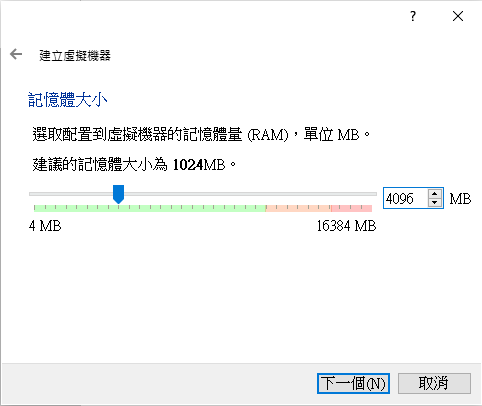 依需求調整所需要用到的記憶體大小
建議(4G)
Step 4 硬碟
選擇立即建立虛擬硬碟
Step 5  硬碟檔類型
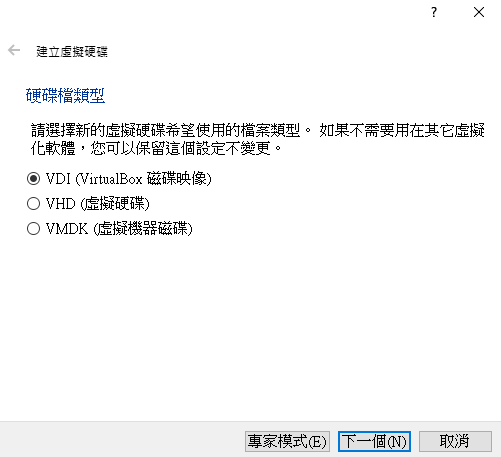 選擇 VDI（VirtualBox 磁碟映像）
Step 6 存放裝置在實體硬碟
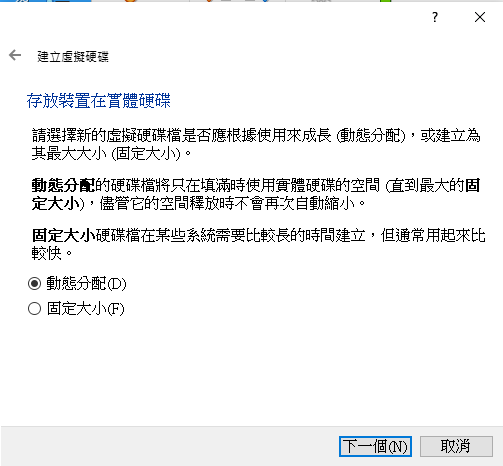 選 擇 動 態 分 配
Step 7  檔案位置和大小
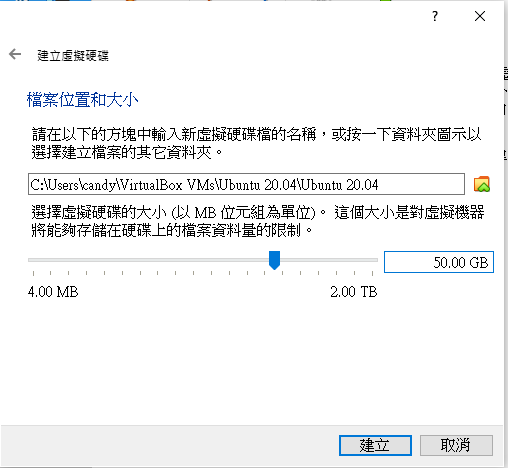 選擇所要存放的位置
設定所要使用到的容量
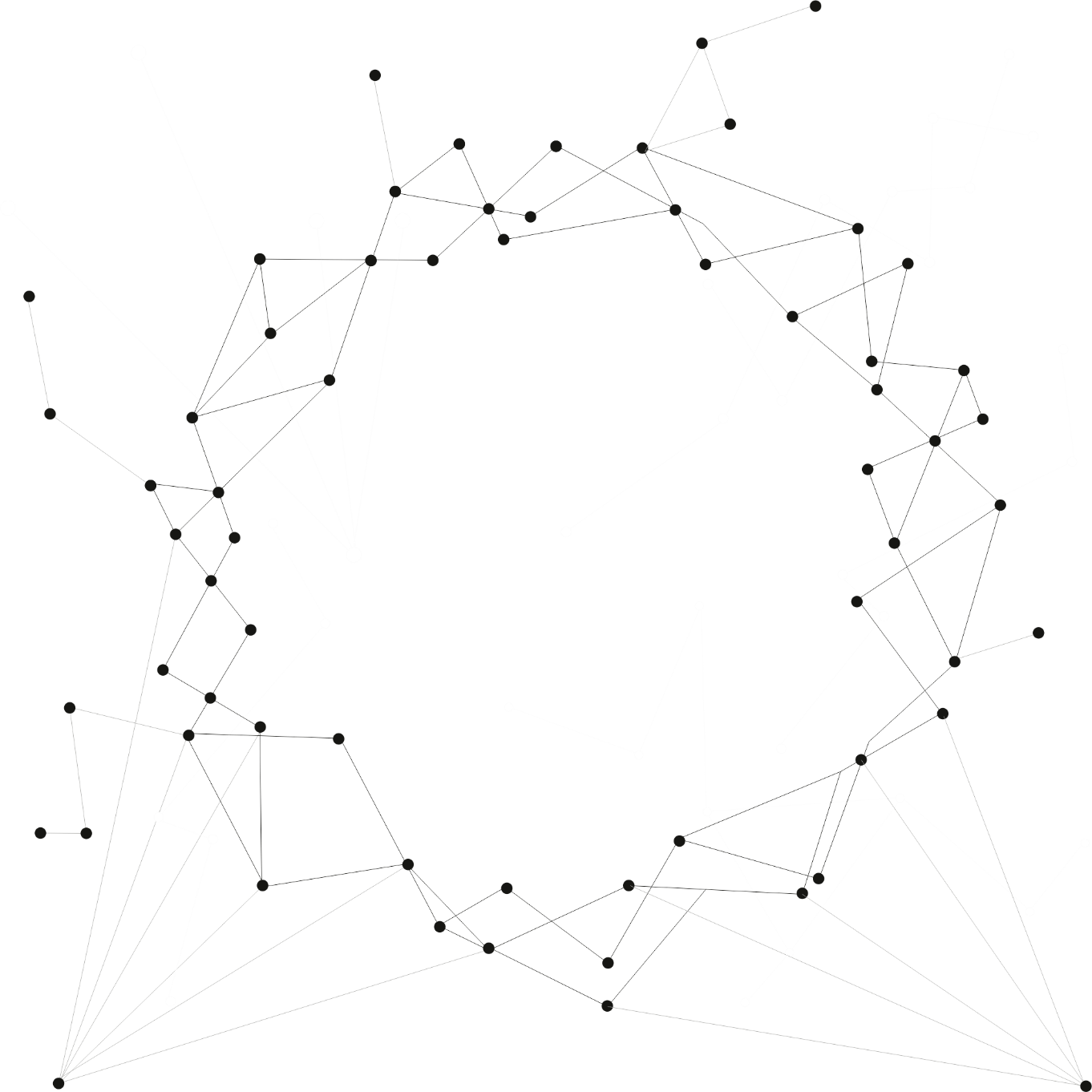 04
安裝Ubuntu
Step 1  啟動機器
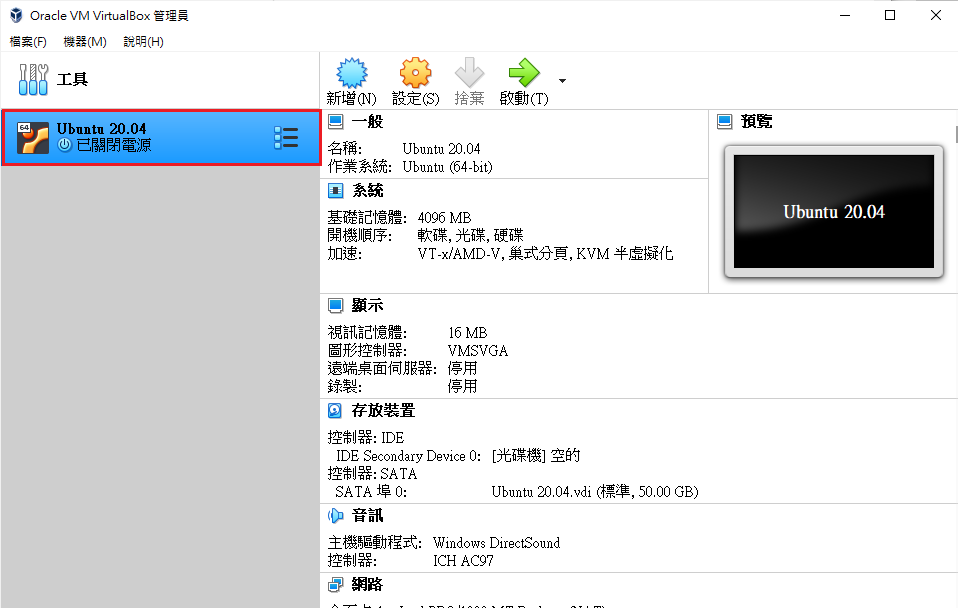 點選紅框處
Step 2  選取啟動磁碟
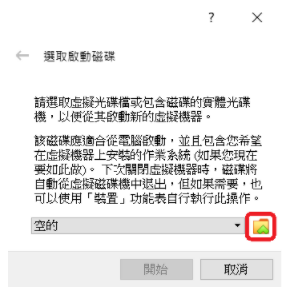 點右下方的資料夾
Step 3  加入啟動磁碟
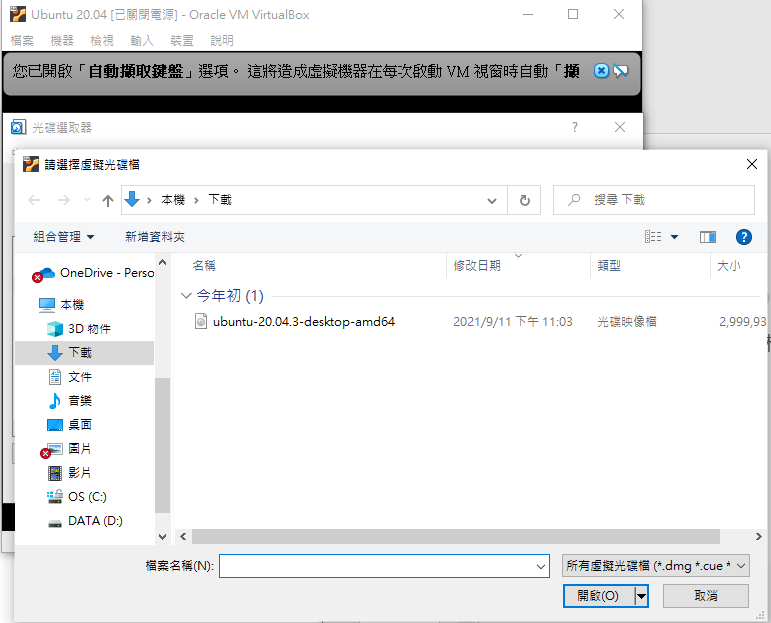 加入所下載的 Ubuntu 安裝檔
Step 4  選取啟動磁碟
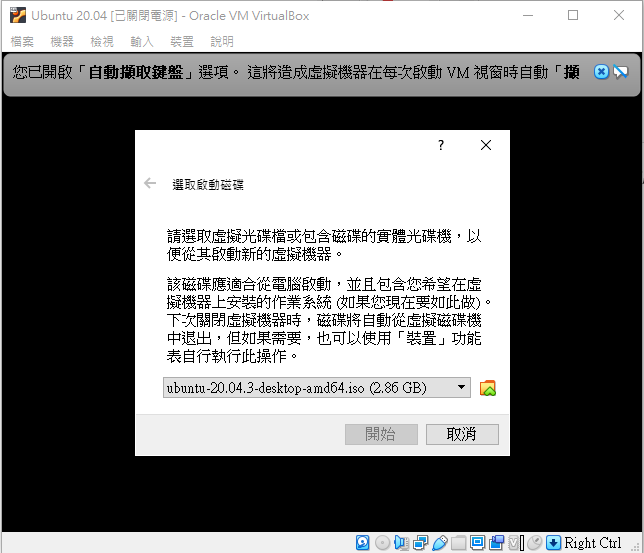 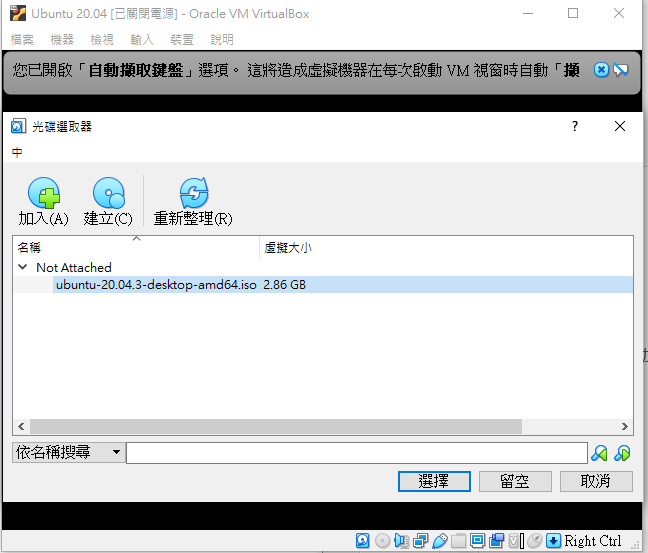 Step 5  安裝Ubuntu
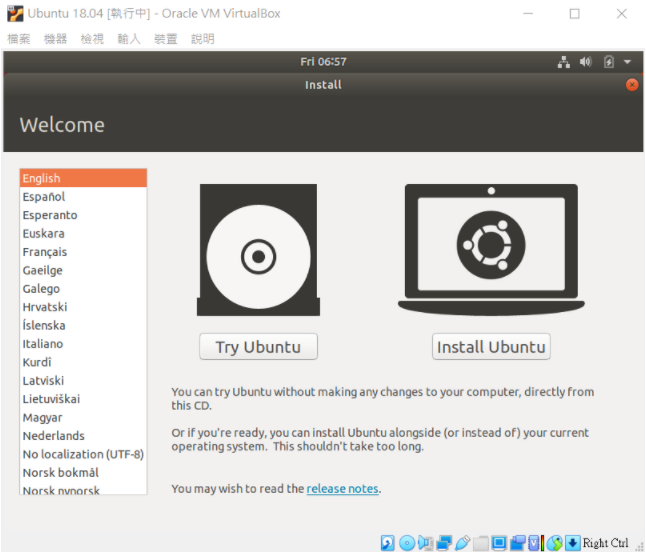 點選右方的 Install Ubuntu
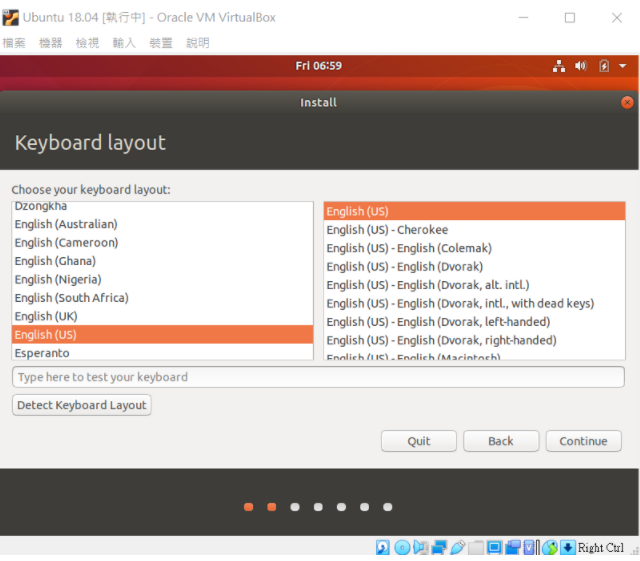 選擇 Keyboard 的種類後點擊 Continue
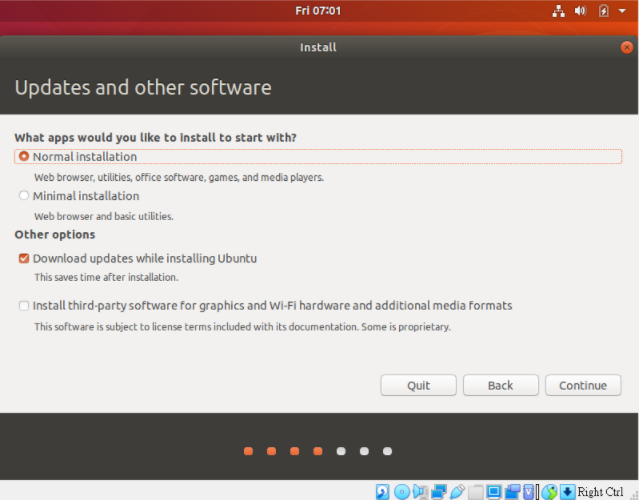 選擇 Normal installation 後點擊 Continue
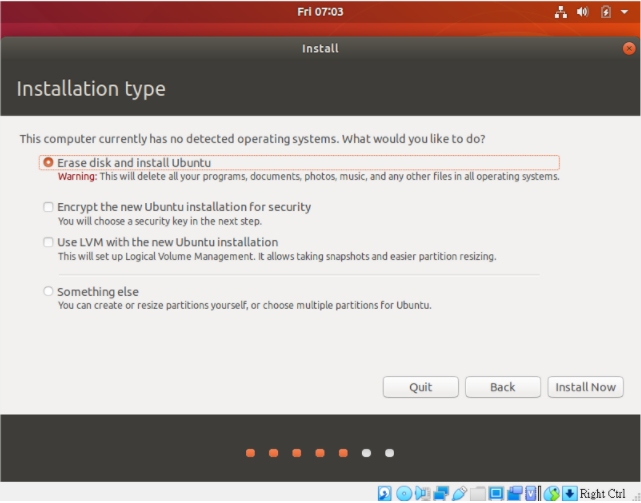 選擇 Erase disk install Ubuntu 後
點擊 Install Now
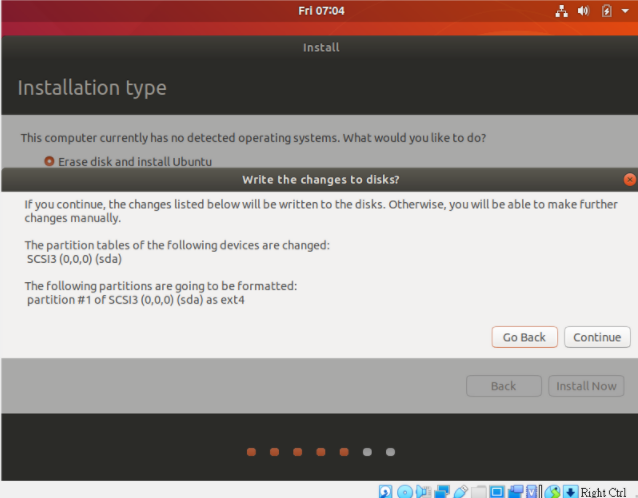 點擊 Continue
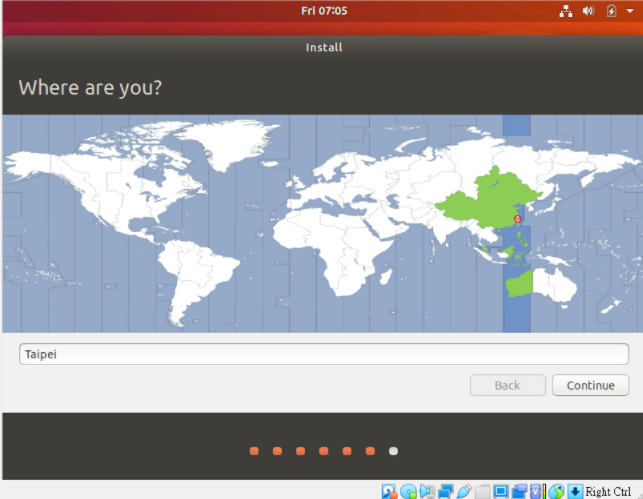 選擇 Taipei 後點擊 Continue
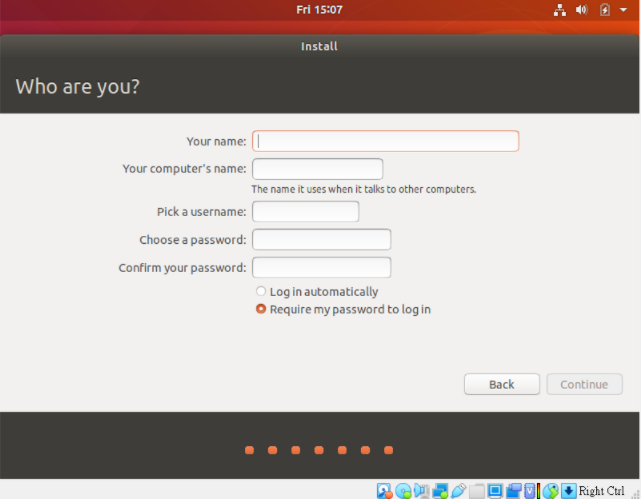 輸入登入與帳號與密碼後
點擊 Continue開始進入安裝過程
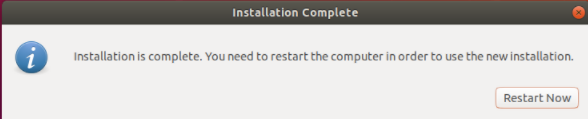 安裝完成後
點擊 Restart Now
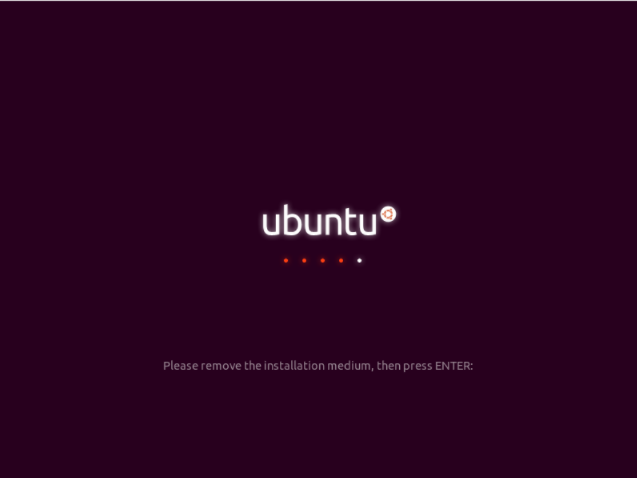 點擊 Enter
Step 6  初始化設定
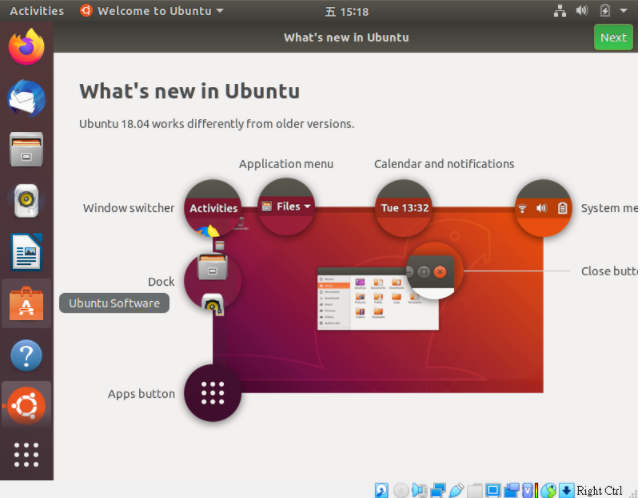 一直按 Next 就完成了！
安裝完成
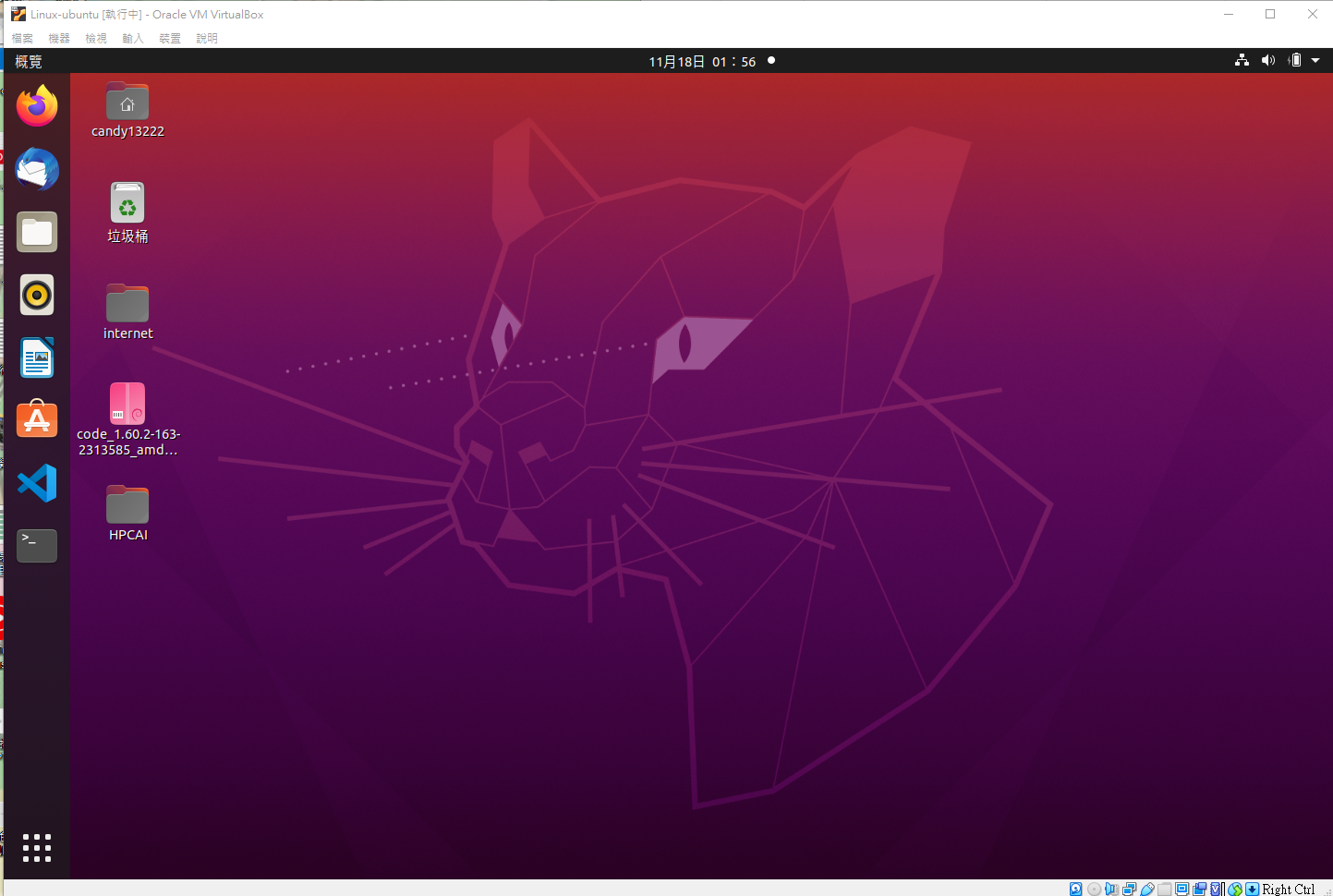 調整解析度
點擊右上角箭頭設定值
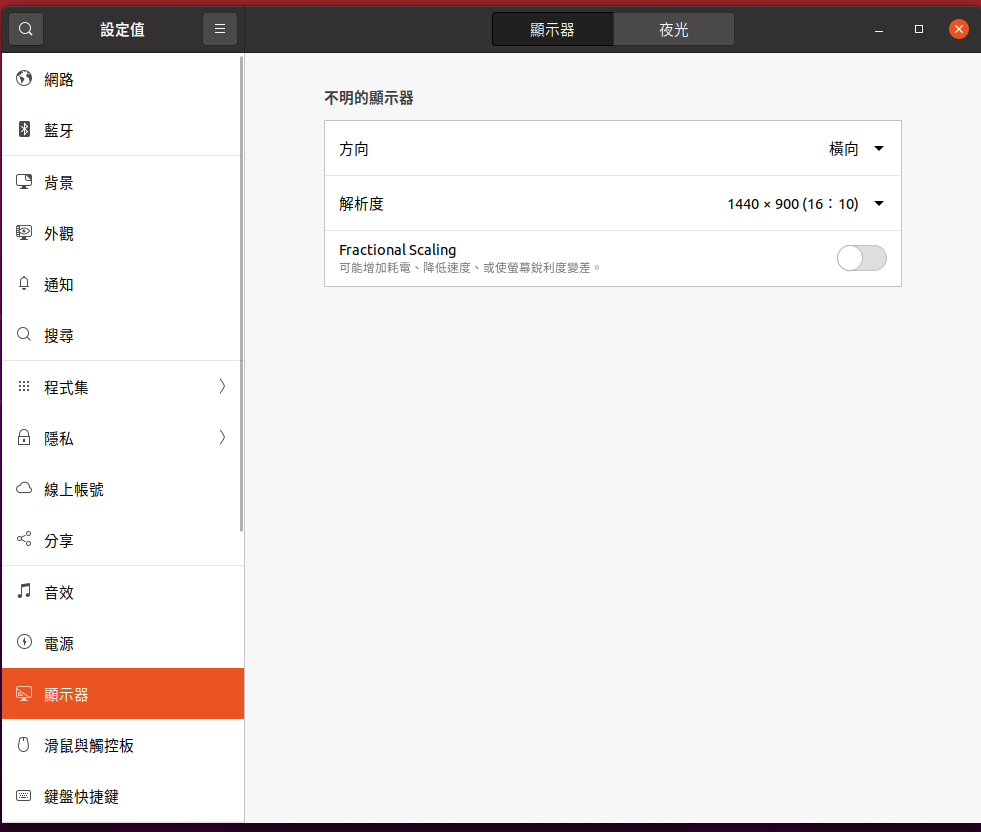 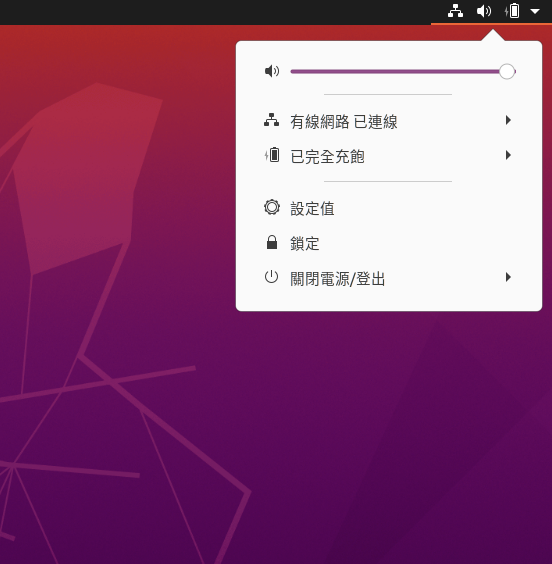 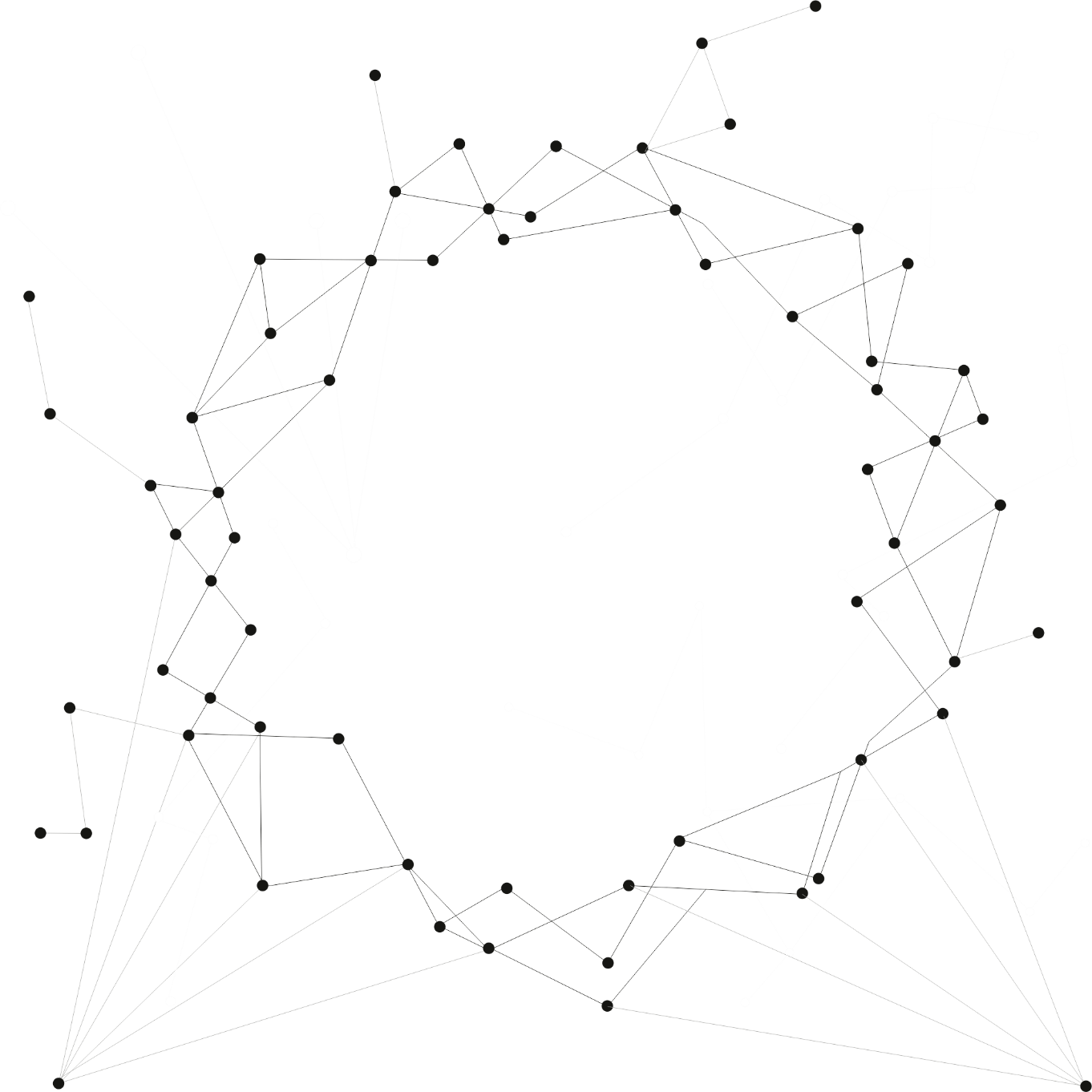 05
網路設定
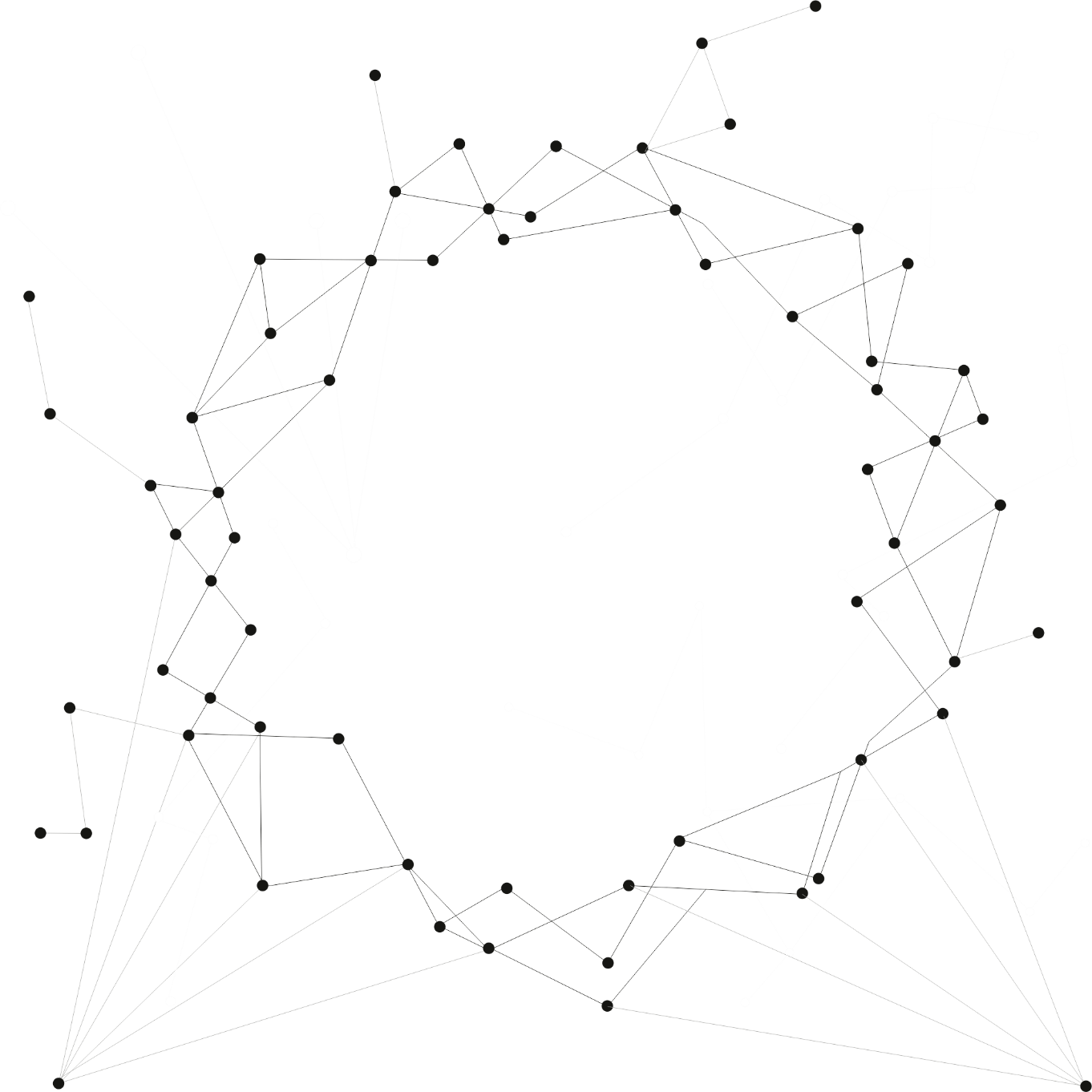 a.
使用Bridged
Step 1 打開設定並點選網路
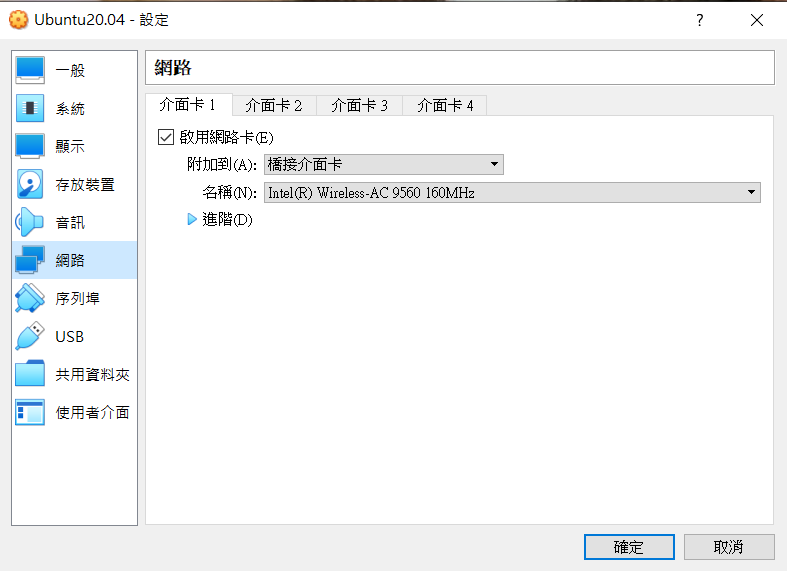 點選紅框處
Step 2 使用ubuntu的終端機來檢查網路設定 (command : ifconfig)
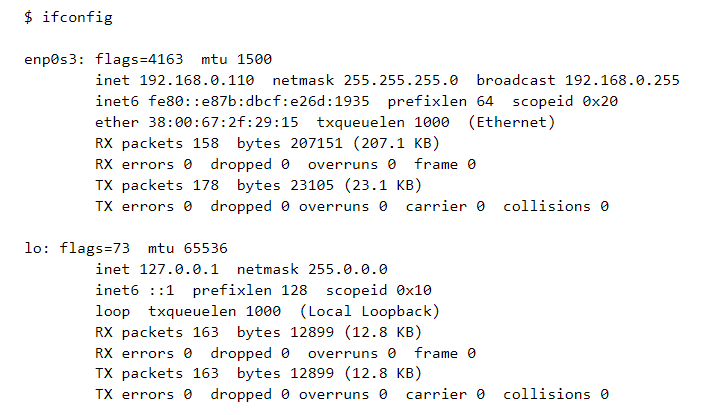 點選紅框處
Step 3 測試在Windows下透過網路和Ubuntu溝通 (command : ipconfig)
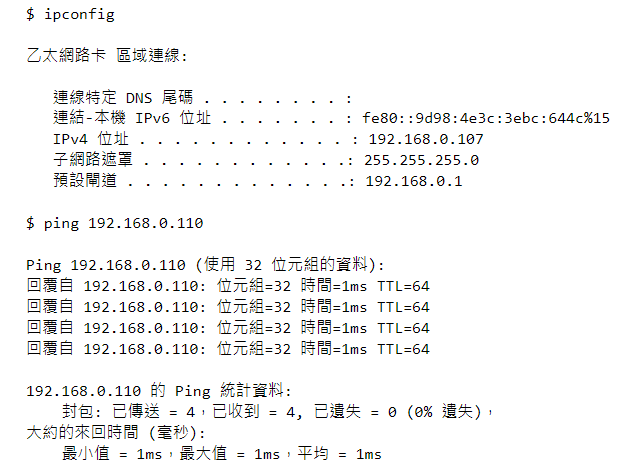 點選紅框處
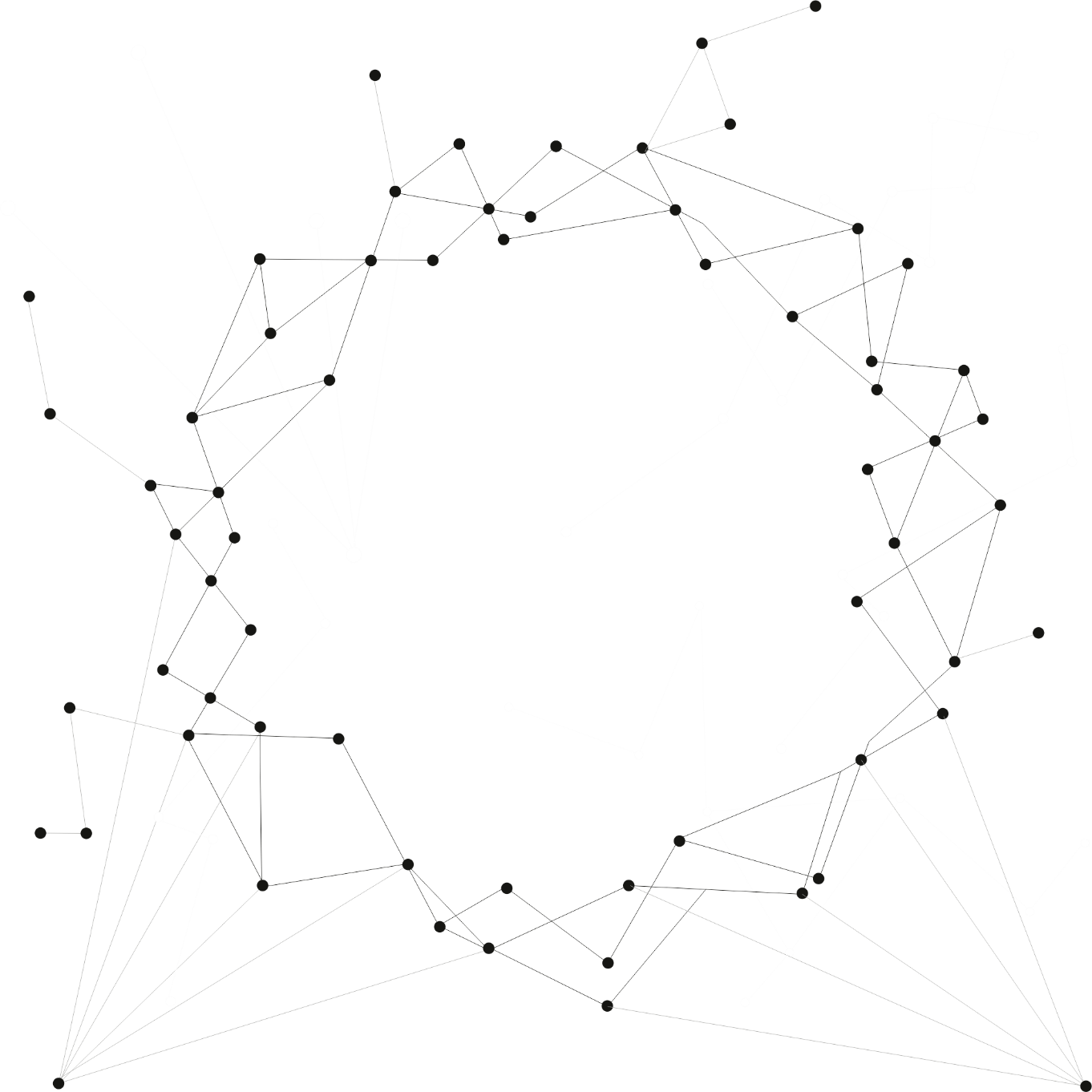 b.
使用NAT
Step 1 打開設定並點選網路
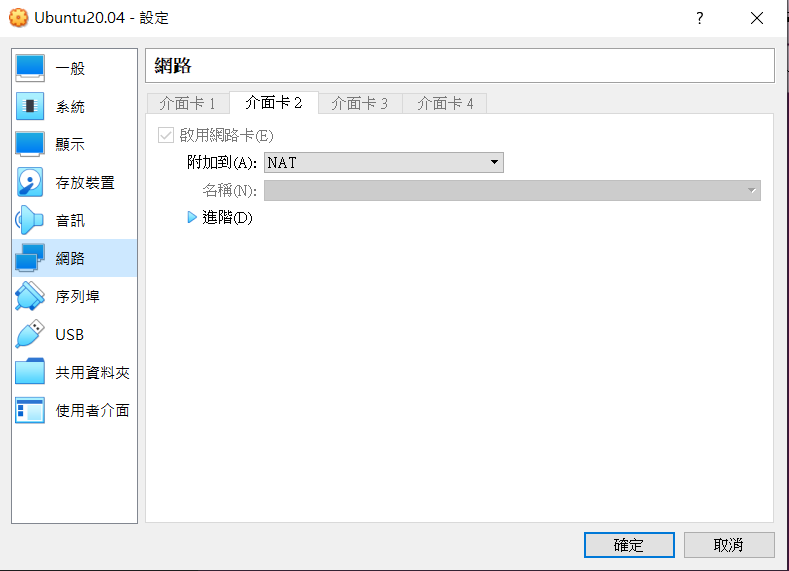 點選紅框處
Step 2 分別使用ubuntu與Windows的終端機來檢查網路設定
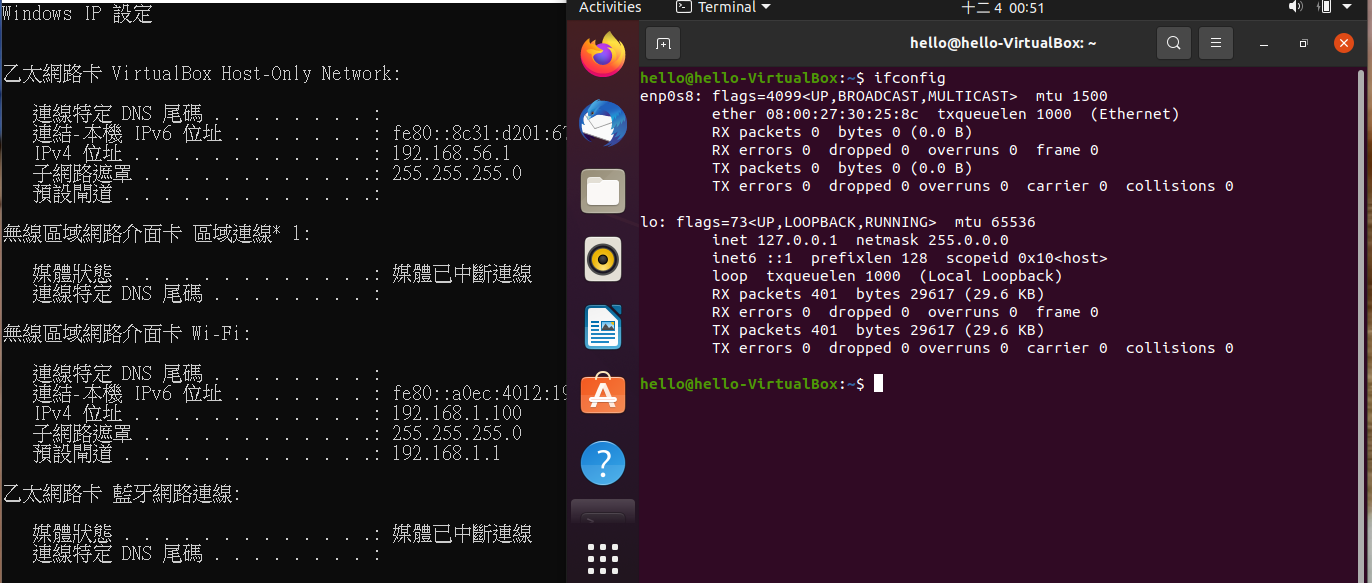 點選紅框處
NAT 與 Bridged 的區別
NAT : 與實體機共用同一個 IP address ，如果同時有多台虛擬機存在在同一台實體機上，則所有人的 IP address 皆相同
Bridged : 自己有獨立一個 IP address ，能被獨立訪問
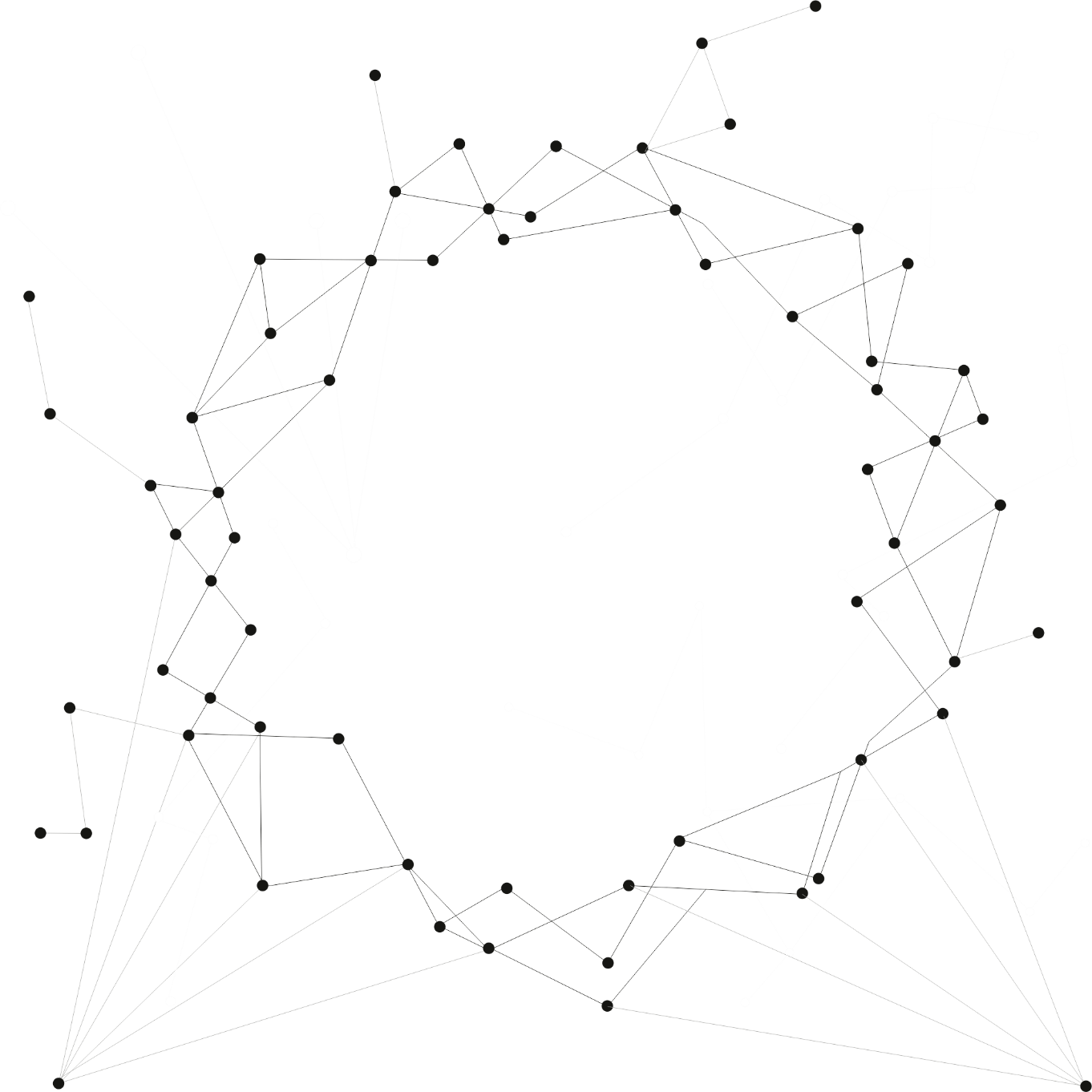 06
其他可用軟體
QEMU
優點:
1.免費
2.簡單且強大的虛擬技術

缺點:
1.麻煩的配置與設定選項
基於雲的虛擬機器
優點:
1.簡單好操作

缺點:1.由於作業系統位於遠端伺服器上，所以可能會帶來網路延遲問題
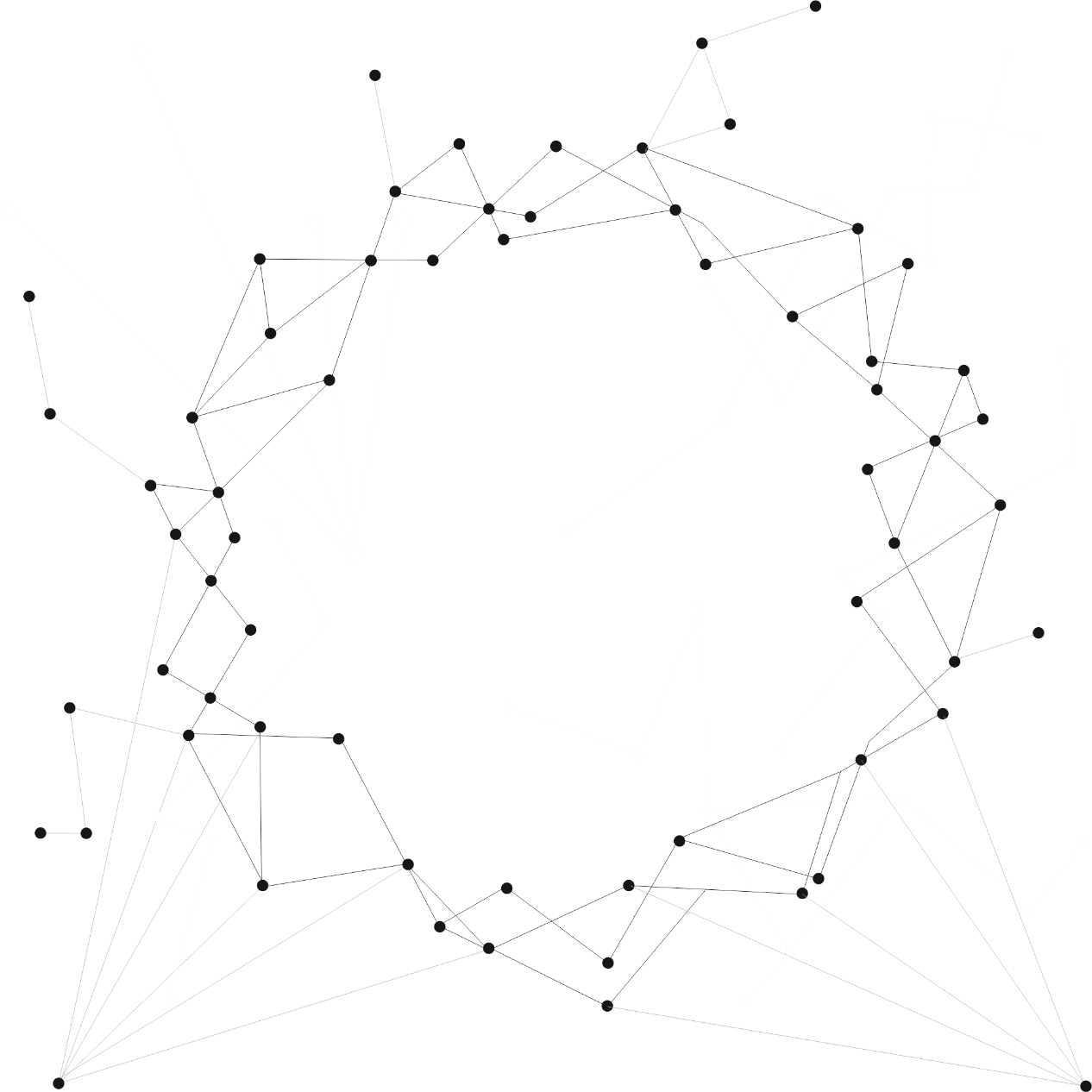 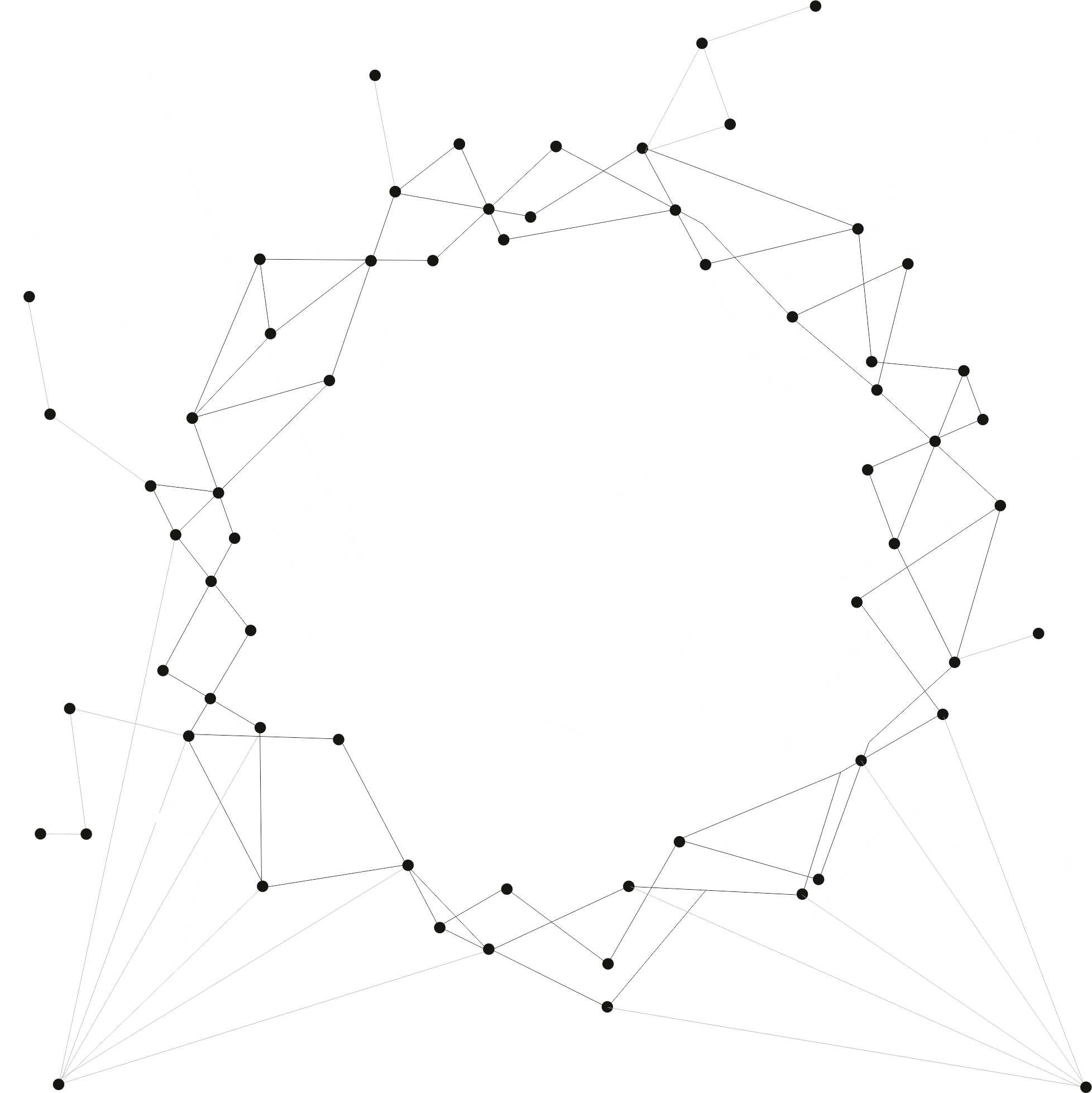 Ｔｈａｎｋ　Ｙｏｕ！